Živočíchy s vnútornou kostrou                    3. ročník
VTÁKY
Mgr. Katarína Mihalčinová
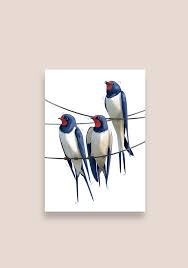 Vtáky
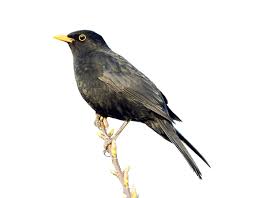 dýchajú pľúcami
 znášajú vajcia  - s tvrdou škrupinou
                        - zohrievajú vlastným telom
                        - väčšina  vtákov sa o svoje mláďatá stará 
 telo pokryté perím - udržuje telesnú teplotu
                                 - umožňuje lietať
 kosti – ľahké, pevné, duté (vyplnené vzduchom)
 krídla – namiesto predných končatín 
 nohy – dve, prispôsobené životu
 zobáky  - rôzny tvar a veľkosť 
                 - podľa toho ako si prijímajú potravu
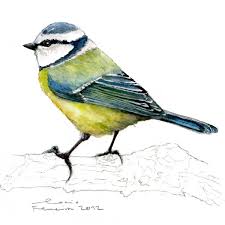 Nohy vtákov
1. Drozd
2. Ďateľ
3. Bažant
4. Sokol
5. Dažďovník
6. Morka
7. Kormorán
8. Pštros
9. Šabliarka
10. Bocian
11. Lyska
12. Rybárik
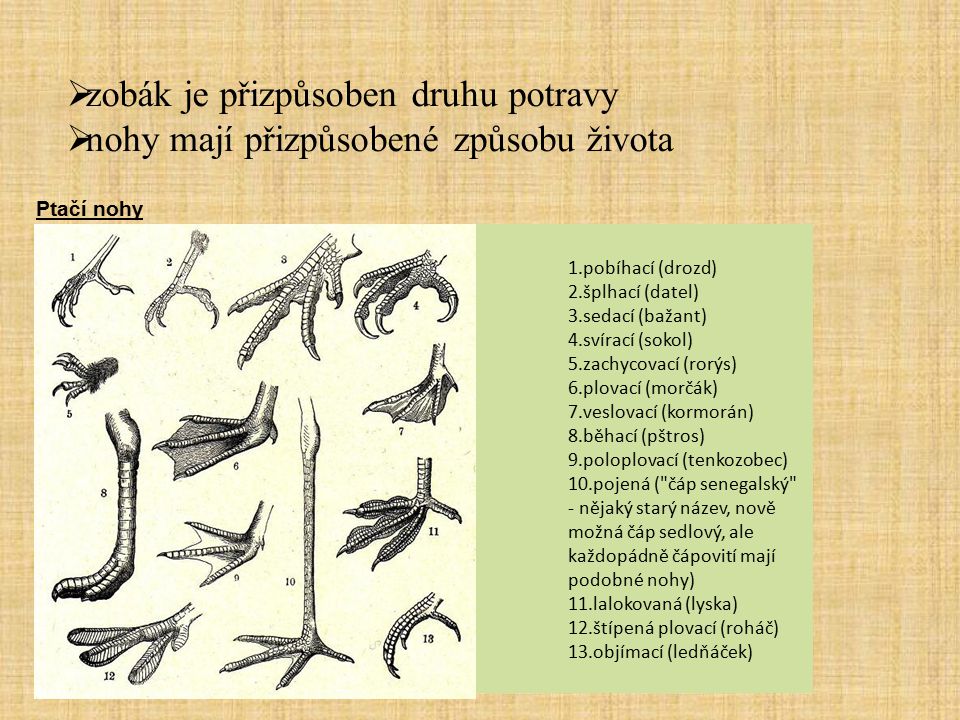 12
Zobáky vtákov
A – filtrovanie potravy, kačicaB – lov rýb v plytkej vode,  pelikánC – harpúnovanie koristi vo vode,
      volavkaD – chytanie hmyzu, kukučkaE – cicanie štiav z kvetu, kolibríkF – lúskanie semien alebo plodov, 
     papagájG – hľadanie potravy v pôde, slukaH – trhanie mäsitej koristi, sokolCH – zbieranie semien alebo
         plodov, holubI – lúskanie semien, zrnožravý
     spevavec
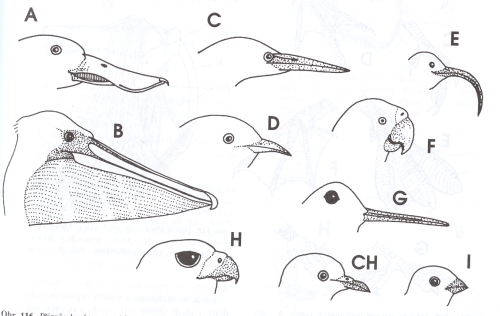 Lastovička obyčajná
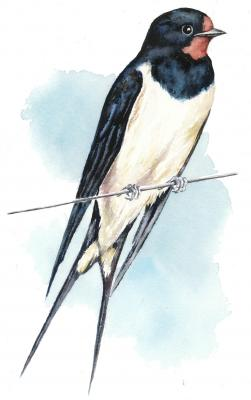 - Žije v spoločenstvách – kŕdľoch
             - Čierne perie, na brušku biele. Čelo a hrdlo 
               má hrdzavej farby.
                - Štíhle, dlhé krídla a vidlicovitý chvost
- Hniezdo - na budovách
               - z bahna, blata, slín a stebiel tráv
- Živý sa hmyzom, ktorý chytá počas letu
- Mláďatá po vyliahnutí z vajec kŕmi
- Sťahovavý vták - v septembri odlieta do teplých krajín
                             - prilieta na jar
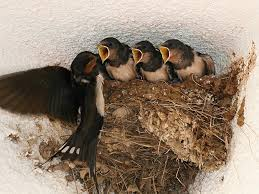 Sýkorka veľká
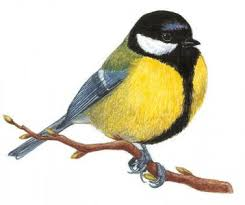 -  V listnatých lesoch ( minulosť)
    V blízkosti ľudských obydlí (dnes)
  Má čiernu hlavu, biele líca, chrbát žltkavej 
   alebo zelenej farby. Brucho má žlté, chvost 
   modrosivý a krídla tmavomodrosivé s bielym
   pruhom.
  Silný a čierny zobák má kužeľovitý tvar.
  Hniezdo - v dutinách stromov, múrov
                 - vo vtáčej búdke 
                 - v dierach v pôde alebo obýva staré hniezda
  Živý sa hmyzom, v zime bobuľami a semenami rastlín.
  Mláďatá po vyliahnutí z vajec kŕmi.
-  Stály vták – neodlieta na jeseň do teplých krajín
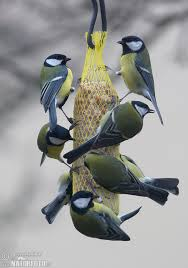 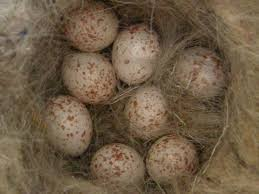 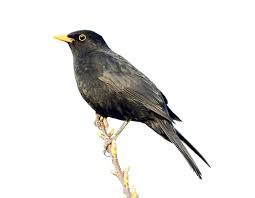 Drozd čierny
- lesný vták (minulosť)
                   v blízkosti ľudských obydlí (dnes)
                 - čierne perie a žltý zobák
 Hniezdo – na stromoch, v kríkoch, v budovách
 Živý sa hmyzom, dážďovkami, ovocím
 Mláďatá po vyliahnutí z vajec (modrých) kŕmi
- Stály vták – neodlieta do teplých krajín
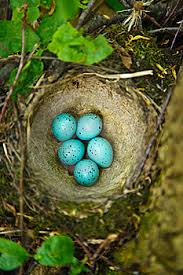 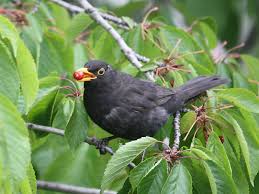 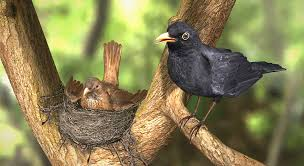